ТЕХНИКО-ЭКОНОМИЧЕСКОЕ ПЛАНИРОВАНИЕ  В СТРУКТУРНОМ ПОДРАЗДЕЛЕНИИ
Задачи ТЭП:
определение основных направлений развития;
определение объемов продаж (объемов оказания услуг);
расчет и определение объемов производства;
расчет и определение экономических показателей работы предприятия и его подразделений;
расчет потребности в трудовых, материальных и финансовых ресурсах;
подведение итогов и анализ результатов деятельности.
ГОДОВОЙ ПЛАН РАБОТЫ ПРЕДПРИЯТИЯ
Предприятие может разрабатывать годовой план по следующим взаимосвязанным разделам:
Основные показатели плана.
План маркетинга.
План производства и реализации продукции.
План технического развития и организации производства.
Нормы и нормативы.
План как вложения и капитального строительства.
План материально-технического обеспечения.
План по труду и кадрам.
План по себестоимости, прибыли и рентабельности.
Финансовый план.
План распределения прибыли.
План по охране окружающей среды.
План социального развития коллектива.
1. Основные показатели плана
Все показатели плана по характеру и содержанию делятся на:
количественные и качественные;
натуральные и стоимостные.

Количественные показатели характеризуют абсолютное значение намечаемых результатов производства и необходимых для этого ресурсов (выпуск продукции в штуках, затраты на приобретение материалов в руб., стоимость основных фондов в руб. и т.д.).

Качественные показатели характеризуют эффективность производства с использованием нескольких количественных показателей и являются относительными показателями (показатели использования основных фондов, рентабельность, производительность труда).

Натуральные показатели характеризуют результаты работы и производственные ресурсы в натурально-вещественном измерении (например: производство продукции в штуках, запасы металла в кг и т.д.)

Стоимостные показатели характеризуют результаты работы и производственные ресурсы в денежном измерении (производства в руб., запасы материалов в руб. и т.д.).
2. План маркетинга
В этом разделе намечают мероприятия:

По выявлению запросов рынка с целью правильной организации в номенклатуре производственной продукции, также новых видов продукции для производства;
По изучению и выявлению конкурентов, их технологий, цен, качества продукции.
По организации сбыта продукции: оптом в розницу, по договорам, на свободный рынок.
По участию в выставках, ярмарках.
По стимулированию продаж (скидки в ценах).
3. План производства и реализации продукции
Является основным разделом годового плана, т.к. он определяет производственно-хозяйственную деятельность предприятия и является основанием для разработки остальных разделов.
План производства состоит из 2-х подразделов:
Разработка производственной программы.
Расчет производственной мощности.

1. Производственная программа – это задание по выпуску основной продукции на год. Основанием для расчета производственной программы являются маркетинговые исследования рынка и договора на поставки продукции.

Производственная программа устанавливается:
– в натуральных показателях (в штуках, машино-комплектах, и т.д.) 
Составляется номенклатура продукции, которая будет производиться;
– в стоимостном выражении по оптовой отпускной цене предприятия. Годовая производственная программа распределяется по кварталам с учетом сроков выпуска согласно договорам и числа рабочих дней в квартале. Затем формируются годовые плановые задания цехам основного и вспомогательного производства.
При составлении производственной программы необходимо рассчитать также объем товарной продукции:
В состав товарной продукции включаются:
– готовая продукция основного производства, которая сдана на склад для продажи потребителю;
– запасные части и полуфабрикаты собственного производства, которые предназначены для реализации на сторону:– услуги промышленного характера, предназначенные к отпуску на сторону (отпуск пара, горячей воды, услуги транспорта);
– стоимость капитального ремонта своего оборудования и транспортных средств;
– стоимость нестандартного оборудования, инструмента, приспособлений, изготовленного предприятием для собственного производства.

Объем товарной продукции планируется в текущих и сопоставимых ценах.
Объем реализованной продукции определяется по формуле:

Пр = Пт + Оф − Он,, руб.
где	Пт – товарная продукция, руб. 
          Оф – фактические остатки готовой продукции на складе предприятия на начало планируемого года, руб.                                                                                                                                  
          Он, – нормативные остатки готовой продукции на складе, которые необходимы для обеспечения бесперебойной реализации, руб.
Объем незавершенного производства планируется на год в виде изменения его остатков.
Пв = Пт ± ∆НП, руб.
Где	Пв – валовая продукция, руб.
          ∆НП – изменение остатков незавершенного производства, руб.

Изменение остатков незавершенного производства равно:
∆НП = НПк − НПн, руб.

Если предприятие планирует увеличение объема производства, то оно должно запланировать прирост незавершенного производства. (∆НП со знаком " + ")
Если предприятие планирует уменьшение объема производства, то оно должно запланировать сокращение незавершенного производства (∆НП со знаком "– ")
2. Расчет производственной мощности.
Под производственной мощностью понимается максимально возможный годовой выпуск продукции при полном использовании оборудования и производственных площадей, применение прогрессивных методов организации производства, норм трудоемкости изготовления продукции.
 
Производственная мощность измеряется в натуральном (шт, т), в стоимостном (в руб. и в трудовом (в нормо-часах) выражениях.

Расчет производственной мощности необходим для определения максимального выпуска продукции, для выявления «узких» мест и принятия мер, устраняющих диспропорции в производственной мощности отдельных цехов.

Различают входную, выходную и среднегодовую мощности.
Входная мощность определяется на основании имеющегося оборудования и достигнутого уровня трудоемкости изготовления на начало планируемого года.

Выходная мощность определяется на конец года
 
Мвых = Мвх + Мд + Мм – Мл, шт.
где	   Мвх – входная мощность, шт.
                 Мд – дополнительная мощность в связи с вводом в эксплуатацию нового оборудования,  шт.
                 Мм – мощность, нарастающая в связи с модернизацией оборудования и уменьшением трудоемкости, шт.
                 Мл – мощность ликвидируемая в связи с выводом из эксплуатации устаревшего оборудования, шт.
Среднегодовая мощность равна:




Где   ПМнг , ПМв, ПМл – производственная мощность на начало года, входная и ликвидируемая, ед.
        Тд, Тл – количество месяцев соответственно вводимой и ликвидируемой мощностей.
Производственная мощность рассчитывается отдельно по дополнительным, механическим и сборочным цехам; внутри цеха – по участкам, внутри участка – по группам оборудования (токарным, фрезерным станкам и т.д.)
Годовая производственная мощность по каждой группе оборудования определяется по формуле:



Где S – количество единиц оборудования в группе, шт. (в расчет берется как действующее, так и находящееся в расчете оборудование (резервное оборудование не учитывается).
      Fд – годовой действительный фонд времени (показывает, сколько часов год отрабатывает единица оборудования).
Кв – коэффициент выполнения норм рабочими.
Тст – средневзвешенная станкоемкость единицы продукции, час.
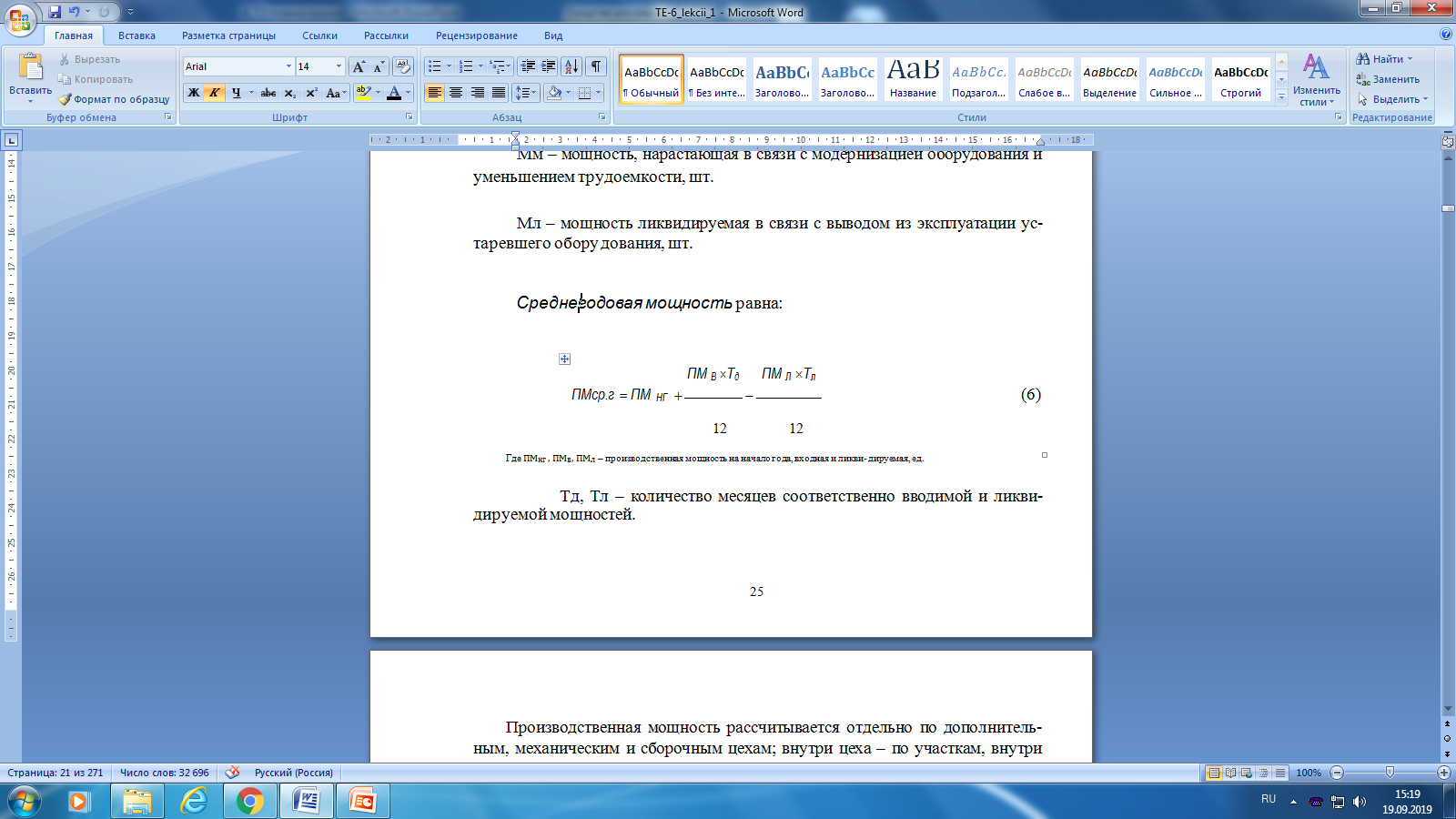 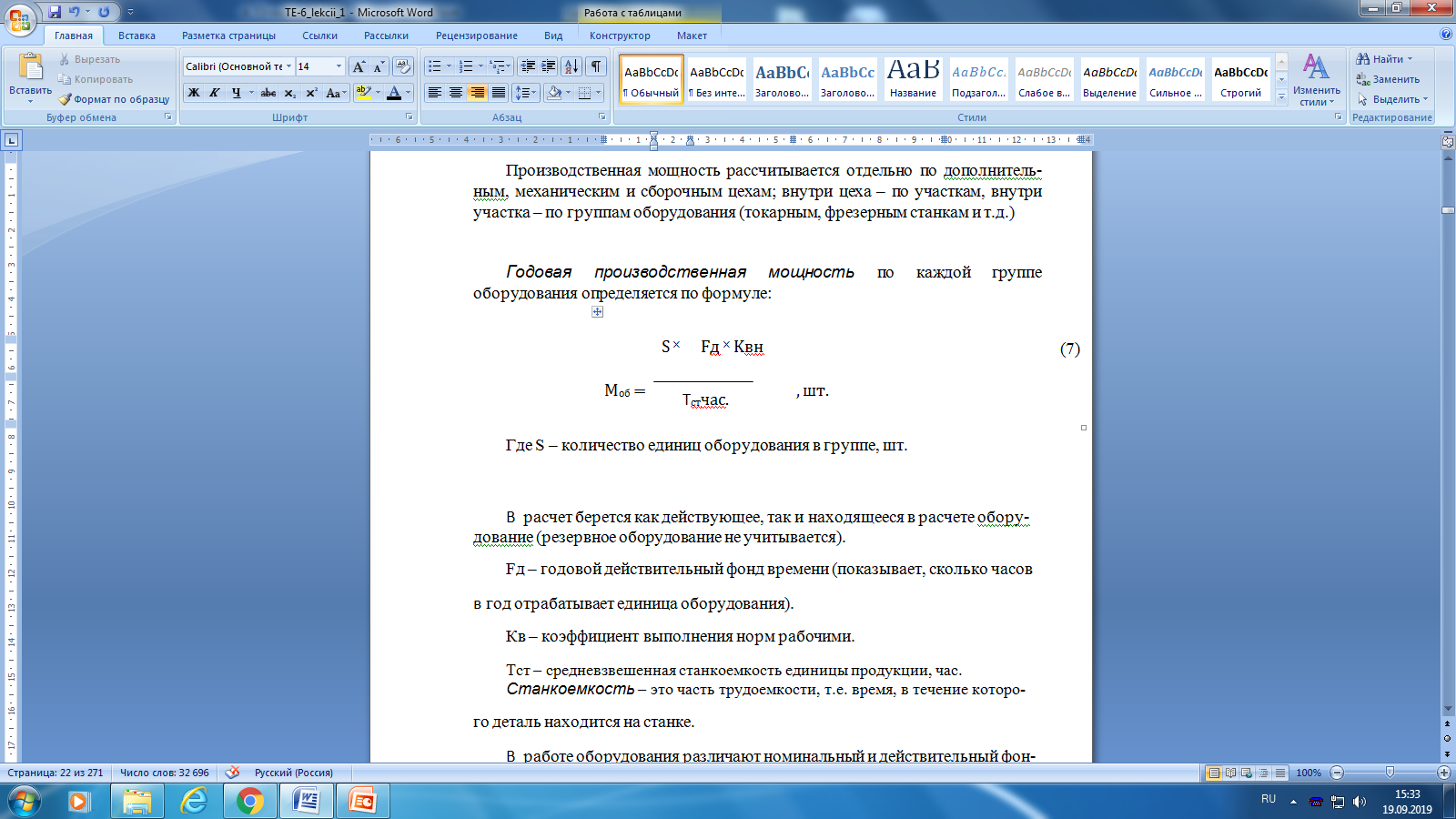 Станкоемкость – это часть трудоемкости, т.е. время, в течение которого деталь находится на станке.
В работе оборудования различают номинальный и действительный фонды времени.
Номинальный фонд не учитывает потерь времени, необходимых для ремонта станка.
Фн = Др × Кс × с, час. 
Где	Др – количество рабочих дней в году
       Кс – количество смен в сутки
          с – продолжительность смены, час
Действительный фонд меньше номинального на величину потерь времени на ремонт оборудования.
 
Фд =  Фн × К, час.
Где    К – коэффициент, учитывающий потери времени на ремонт.

Потери времени на ремонт зависят от сложности ремонта и от трудоемкости ремонтных работ
Для характеристики производственной мощности и ее использования применяется показатель использования среднегодовой мощности (выражается в процентах и в долях).
, ед.
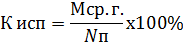 Где	Nп – количество продукции по плану производства, шт.
               М ср.г – среднегодовая мощность, шт.
Расчет потребного количества оборудования
В плане производства и реализации продукции производится расчет потребного количества оборудования с целью проверки возможности выполнения заданного в плане объема работ на имеющемся оборудовании.
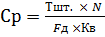 где Ср – расчетное количество оборудования (станков) данного типа, ед.;
Тшт – норма время на операцию, выполняемую на данном типе оборудования, мин. (час.);
N – годовой объем выпуска изделий, шт.;
Fд – действительный годовой фонд времени работы единицы оборудования, час;
Кв – переводный коэффициент из часов в минуты (применяется в том случае, если Тшт дано в минутах и равен 60).
4. План технического развития и организации производства
Все мероприятия плана группируются по следующим важнейшим направлениям:

Научно-исследовательские и опытно-конструкторские работы;
Создание, освоение новых изделий и повышение качества выпускаемой продукции;
Внедрение прогрессивных технологий, механизация и автоматизация производства;
Совершенствование управления, планирования, организации производства;
Капитальный ремонт и модернизация основных фондов; 
Мероприятия по экономии материалов, топлива, энергии.
5. Нормы и нормативы
Задачей этого раздела является создание и систематизация плановых технико-экономических нормативов и норм для разработки обоснованного плана (а в дальнейшем – для учета и контроля).
Нормы и нормативы устанавливаются на использование:
средств труда;
предметов труда;
живого труда.
При нормировании средств труда должны устанавливаться нормы и нормативы на обслуживание, режим работы оборудования, ремонт оборудования и зданий (норма обслуживания на 1 наладчика в смену, норматив коэффициента сменности оборудования.)
Нормы и нормативы расходов предметов труда устанавливаются на основные материалы и полуфабрикаты, комплектующие изделия, вспомогательные материалы, топливно-энергетические ресурсы, используемые в процессе производства (нормы расхода стали, э/энергии на 1 изделие и т.д.)
При нормировании живого труда устанавливаются нормы времени обработки деталей, сборки изделий, нормативы обслуживания станков, установок и численности работающих (трудоемкость, норма относительной численности).
6. План капитальных вложений и капитального строительства
Этот раздел имеет целью определить задание по наращиванию производственных мощностей для обеспечения роста производства, а также по вводу в действие объектов непроизводственного назначения (жилья).
Этот раздел разрабатывается по следующим направлениям:
прирост производственных мощностей за счет реконструкции действующего производства.
ввод в действие новых производственных мощностей за счет расширения и строительства новых цехов.
ввод в действие непроизводственных объектов.
7. План материально-технического обеспечения
В этом разделе планируется:
 
Потребность предприятия во всех видах материальных ресурсов.
Размеры запасов материалов на складах.
Плановый объем завоза каждого вида материалов.
8. План по труду и кадрам
В этом разделе планируются следующие показатели:

1. Производительность труда.
2. Численность работающих по категориям.
3. Общий годовой фонд заработной платы
Для определения потребного количества рабочих рассчитывают годовой эффективный фонд времени, устанавливающий число рабочих часов, которое должно быть отработано 1 рабочим за год.
Где
Др – количество рабочих дней в году;
О – средняя продолжительность отпусков, дни.
Н – средняя продолжительность невыходов в связи с болезнью и другими уважительными причинами, дни.
с – продолжительность смены, час.
Планирование фонда заработной платы
При осуществлении планирования фонда оплаты труда рассчитываются показатели:
Фонды заработной платы по отдельным категориям работающих;
Общий фонд заработной платы промышленно-производственного персонала по предприятию в целом;
Среднемесячная заработная плата на одного работающего (рабочего).

Исходными данными для расчетов служат:
объемы производства товарной продукции;
данные о трудоемкости продукции с указанием профессии исполнителей и их квалификации
тарифная сетка
штатное расписание
расчеты потребности в основных и вспомогательных рабочих Методы планирования фонда оплаты труда
Плановый годовой фонд оплаты труда (ФЗп) определяется по формуле:

ФЗпл = ФЗб × Ко.п. ± Эч × ЗПср × 12, руб.

Где	ФЗб – фонд заработной платы базисного  
                 года
         Коп – фактический или ожидаемый 
                 планируемый коэффициент роста  
                 объема производства;
         Эч – планируемый уровень сокращения 
                (роста) численности работников
         ЗПср – достигнутый уровень средней
                    заработной платы
9. План по себестоимости, прибыли и рентабельности
В этом разделе годового плана определяются:
плановая себестоимость каждого вида выпускаемой продукции (калькуляция);
смета затрат на производство;
снижение себестоимости сравниваемой продукции;
прибыль и уровень рентабельности.

Плановая себестоимость каждого вида выполнений товарной партии рассчитывается в следующей последовательности.

Производится расчет затрат по основным прямым статьям калькуляции (материалы, комплектующие, отчисления во внебюджетные фонды).

Разрабатываются сметы расходов на содержание и эксплуатацию оборудования и цеховых расходов каждым цехом основного производства:

Затем эти сметы направляются в планово-экономический отдел завода и там сводятся в аналогические сметы по предприятию в целом.
 
Планово-экономический отдел рассчитывает сметы прочих производственных общехозяйственных и коммерческих расходов.

Рассчитываются плановые калькуляции на все виды выпускаемой продукции.
В смете затрат на производство определяется общая сумма затрат за год на всю продукцию в виде свода ранее сделанных расчетов:

- плана материально-технического обеспечения, определяющие затраты на необходимые материалы, топливо, энергию.

- плана по труду и кадрам, определяющего необходимый фонд заработной платы и отчисления во внебюджетные фонды.

сметы расходов на создание и эксплуатацию оборудования. 

- сметы цеховых расходов.
 
- сметы общехозяйственных расходов.

сметы прочих производственных расходов. 
- сметы коммерческих расходов.
Смета затрат на производство планируется по следующим статьям:
 
1. Сырье и основные материалы;
 
2. Вспомогательные материалы;
 
3. Комплектующие изделия;

4. Топливо;

5. Энергия;

6. Амортизация основных фондов;

7. Основная и дополнительная зарплата всех категорий работающих;
 
8. Отчисления во внебюджетные фонды;

9. Прочие денежные расходы.
10. Финансовый план
В этом разделе обобщаются результаты предыдущих разделов годового плана.

Разрабатывается финансовый план в виде баланса доходов и расходов. Баланс имеет 2 части – в доходной части определяются доходы от всех видов хозяйственной деятельности, в расходной части планируются необходимые расходы.

Основным видам доходов является выручка от реализации продукции основного производства, услуг промышленного характера.

Кроме того, могут быть доходы от внереализационных операций оптового характера. Например, средства, полученные от продажи ненужного оборудования и имущества и т.д.
К расходам предприятия относятся, в первую очередь затраты на производство. Могут возникать и внереализационные расходы: затраты на содержание жилищного хозяйства, стоимость демонтажа, подлежащего продаже ненужного оборудования и другие.

Разница между суммой всех доходов и суммой всех расходов образует балансовую прибыль.
11. План распределения прибыли
Распределению подлежит чистая прибыль. 

Один из основных вопросов распределения прибыли – сочетание текущих потребностей с перспективными.

В этом разделе планируется резервный фонд (страховой фонд или фонд риска) в соответствии с уставом предприятия и действующим законодательством.
Резервный фонд необходим для обеспечения деятельности предприятия при неблагоприятной конъектуре рынка, задержка заказчиками платежей за поставленную продукцию, недостатка средств для возврата кредитов или оплаты векселей, погашение убытков.

Резервный фонд создается в размере не более 25% уставного капитала. Формирование резервного фонда осуществляется путем отчислений в него части чистой прибыли, причем на эту сумму уменьшается налогооблагаемая прибыль.

Сумма, отчисляемая в данном году в резервный фонд не должна превышать 50% налогооблагаемой прибыли предприятия.
12. План по охране окружающей среды
Основная задача этого раздела – предусмотреть мероприятия, устраняющие отрицательное воздействие производственного процесса предприятия на окружающую среду.

Мероприятия этого раздела разрабатываются в следующих направлениях:
охрана и рациональное использование природных ресурсов;
охрана воздушной среды;
ввод в действие сооружений по охране окружающей среды;
13. План социального развития коллектива
В этом разделе разрабатывается комплекс мероприятий, направленных на улучшение социально-культурных, жилищно-бытовых условий, сохранение работоспособности и укрепление здоровья, повышение общеобразовательного уровня и профессиональной квалификации работников, улучшение условий труда.
ЗАДАЧИ И СОДЕРЖАНИЕ ОПЕРАТИВНО-ПРОИЗВОДСТВЕННОГО ПЛАНИРОВАНИЯ
Оперативно-производственное планирование (ОПП) является завершающим этапом внутрифирменного планирования.

Включает доведение заданий исходя из годового объема выпуска продукции предприятия до цехов, участков, рабочих мест, а также организация выполнения этих заданий и контроль.

При осуществлении ОПП плановые задания предприятия расчленяются на составные части, определяются подлежащие выполнению конкретные работы и по каждой работе – время выполнения.

Важнейшая задача ОПП – является обеспечение равномерного выпуска продукции в соответствии с установленной номенклатурой в установленные сроки и с наибольшей эффективностью.
ЭТАПЫ ОПП
ОПП состоит из следующих 3-х этапов:
1. Объемное планирование – это объемные расчеты, связанные с доведением плановых заданий до цехов.
2. Календарное планирование – составление календарного плана производства по срокам и объемам для каждого цеха.
3. Диспетчирование производства – оперативный контроль, координация и регулирование хода производства.
ВИДЫ ОПП
ОПП подразделяется на внутрицеховые и межцеховые

 Внутрицеховое ОПП осуществляется производственно – диспетчерским бюро цехов и предусматривает
расчет составления и организацию выполнения производственных заданий участков бригад, отдельных р. м, т. е. внутрицеховое ОПП призвано координировать работу участков, р. м и вспомогательных служб цеха.

Межцеховое ОПП осуществляется производственно-диспетчерским отделом. Его содержанием является разработка взаимосвязанных календарных планов цехам предприятия в соответствии с общезаводским планом – графиком выпуска продукции, расчет календарно – плановых нормативов движения производства. 
Расчет загрузки оборудования по цехам, оперативный учет, контроль и регулирование хода производства по заводу в целом, т. е. межцеховое планирование осуществляет взаимное увязывание цеховых планов производства, оценку текущего состояния производства.
Данные оперативного учета и контроля производства используются в оперативном управлении предприятием.
УСЛОВИЯ ВЫБОРА СИСТЕМЫ ОПП
Под системой ОПП понимается методика и техника плановой работы, определяемые степенью централизации плановой работы, выбранной планово-учетной единицей, дифференциацией плановых периодов, составом точностью календарно – плановых нормативов, а также составом, порядком, порядком оформления и движения планово-учетной документации.

Выбор системы ОПП зависит от ряда условий, важнейшими из которых являются:
1. Типы производства
С точки зрения планирования основными признаками типа производства являются: 
а) степень повторяемости производства – отдельных видов продукции плановым периодам, определяющая периодичность повторения одних и тех же работ на рабочих местах.
б) количество продукции каждого вида, которое должно быть представлено в течение планового периода.
в) степень непрерывности движения предметов труда в процессе производства.

2. Производственная структура предприятия и его цехов.

Она отражает характер разделения труда между цехами, участками, т. е. характер производственной специализации и кооперации.

3. Технико – экономическая характеристика изготавливаемой продукции, определяемая степенью сложности и трудоемкостью изготовления.

4. Характер связей обрабатывающего и заготовительного цехов.
ПЛАНОВО - УЧЕТНЫЕ ЕДИНИЦЫ
Планово-учетные единицы, применяемые во внутрифирменном планировании, можно объединить в 3 группы.

1 группа: штучные единицы – одна деталь, один узел, одно изделие.
2 группа: комплектные (сложные) единицы, состоящие из нескольких элементарных планируемых единиц.

В зависимости от порядка образования, такими единицами могут быть :
комплект разных деталей, образующих одно изделие;
комплект разных деталей, часть изделия (узел).
комплект однородных или разных деталей, объединенных каким – либо одним производственным признаком, например, имеющих одинаковую продолжительность производственного цикла, одинаковые партии запуска или одинаковые технологические процессы.
3 группа – заказ как сложная единица, состоящая из нескольких изделий.
СИСТЕМЫ ОПП
В зависимости от условий производства, различают три основных системы ОПП:
- подетальная
покомплектная 
позаказная.

Каждая система характеризуется следующими главными признаками: 
а) планово-учетной единицей применяемой при составлении произ-водственных программ, при учете, контроле и анализе их выполнения, при калькулировании продукции.

б) составом и точностью расчетов, необходимо для своевременного равномерного выпуска продукции.
 
в) соотношением объемов плановой работы между заводоуправлением и цехами-исполнителями.
Подетальная система
Наиболее распространена на предприятиях машиностроения, прибо-ростроения в условиях серийного и массового производства.

Она имеет ряд преимуществ:
Система облегчает оперативное регулирование различных отклоне-ний от плановых заданий, обеспечивает быструю замену одних деталей другими при невозможности своевременного их запуска в производство.

Календарное распределение объемов продукции производится с точностью до суток и смен. Применение подетального планирования вызывает необходимость подетального расчета потребности в материалах, расчета подетальных норм времени для определения числа рабочих мест и рабочих.

Подетальной системе планирования соответствует подетальное каль-кулирование себестоимости, подетальный учет и контроль выполнения производственной программы.
Покомплектная система
Применяется в серийном производстве с длительным производственным циклом. Эта система осуществляется по одному из трёх вариантов:
1. Комплектные по изделиям
2. Комплектные по узлам.
3. Комплектные по группам деталей.
Все варианты основаны на объединении, укрупнении планируемых единиц. При этом преследуется 2 цели:
уменьшить количество номенклатурных позиций;
обеспечить комплектный ход производства и комплектное поступление в выпускающих цех деталей из заготовленных и обрабатывающих цехов.

Наиболее часто применяется комплектная система по изделию в целом.
Планируемой единицей в этом случае является:
Для заготовленных цехов комплект деталей на 1 изделие;
Для цехов узловой сборки – комплект узлов на 1 изделие;
Для цехов окончательной сделки – изделия.
Унифицированные детали, т. е. одинаковые для нескольких изделий (крепежные детали) выделяются в самостоятельную группу и планируются по специальным внутризаводским заказам.

Преимуществом этой системы является возможность обеспечения жесткой плановой дисциплины; цеха сдают свою продукцию комплектно и всякое недовыполнение программы за месяц включается в задание следующего планового месяца.
Позаказная система
Применяется в условиях единичного производства.
Ей соответствует позаказная система учета и калькулирования.
До передачи в производство заказы проходят 2 подготовительных этапа:
1. Изучение запроса заказчика.
На этом этапе устанавливается возможность и целесообразность вы-полнения заказа. В случае положительного решения рассчитываются себестоимость, цена, сроки выполнения. Эти данные включаются в договор, после оформления и подписания которого заказ становится объектом планирования.
2. Подготовка принятого заказа к запуску в производство.
На этом этапе составляется единый график подготовки и выполнения заказа.
При длительном производственном цикле изготовления заказа в производственного заказа каждого месяца могут включаться части заказа отдельные агрегаты или узлы изделия.
Особенности ОПП в серийном типе производства
В серийном производстве изделия изготавливаются периодически повторяющимися сериями. Детали обрабатываются партиями, за одним рабочим местом закрепляется изготовление нескольких деталей. Т. е. количество операций технологического процесса превышает количество рабочих мест.

Это означает, что для выпуска изделия требуется соблюдение определенной последовательности обработки партий различных деталей.
 
В серийном производстве рассчитываются следующие календарно-плановые нормативы:

1. Размеры производственных партий для всех деталей.
2. Периодичность повторения запуска и выпуска партий деталей.
3. Длительность производственного цикла изготовления изделия.
4. Величина опережений запуска (выпуска) партий.
5. Нормативные заделы.
6. Нормативный график запуска (выпуска) партий.
РАСЧЕТ КАЛЕНДАРНО-ПЛАНОВЫХ НОРМАТИВОВ
А) расчетно-аналитическим методом;
Б) методом подбора.